Torneo Deportivo “Juega con Causa”
Sesión de Torneo de Fútbol
Junta de Capitanes
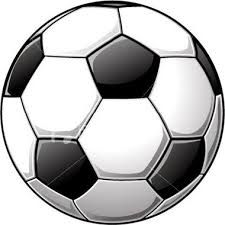 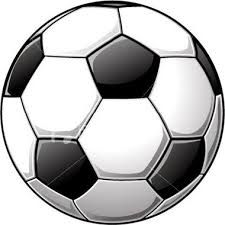 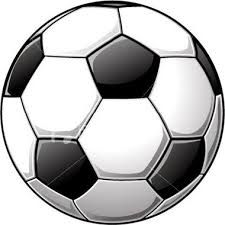 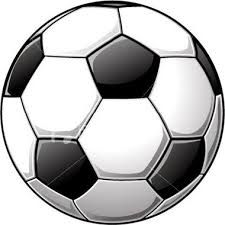 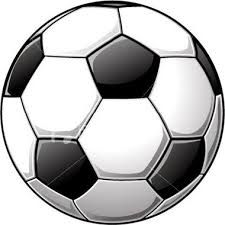 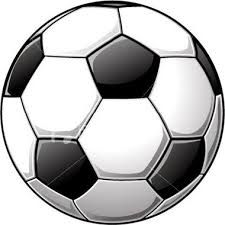 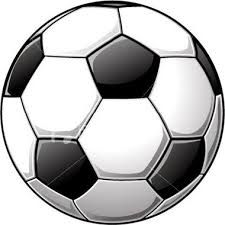 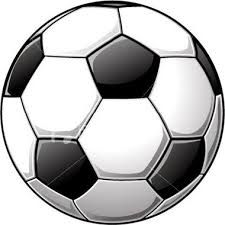 Inscripciones
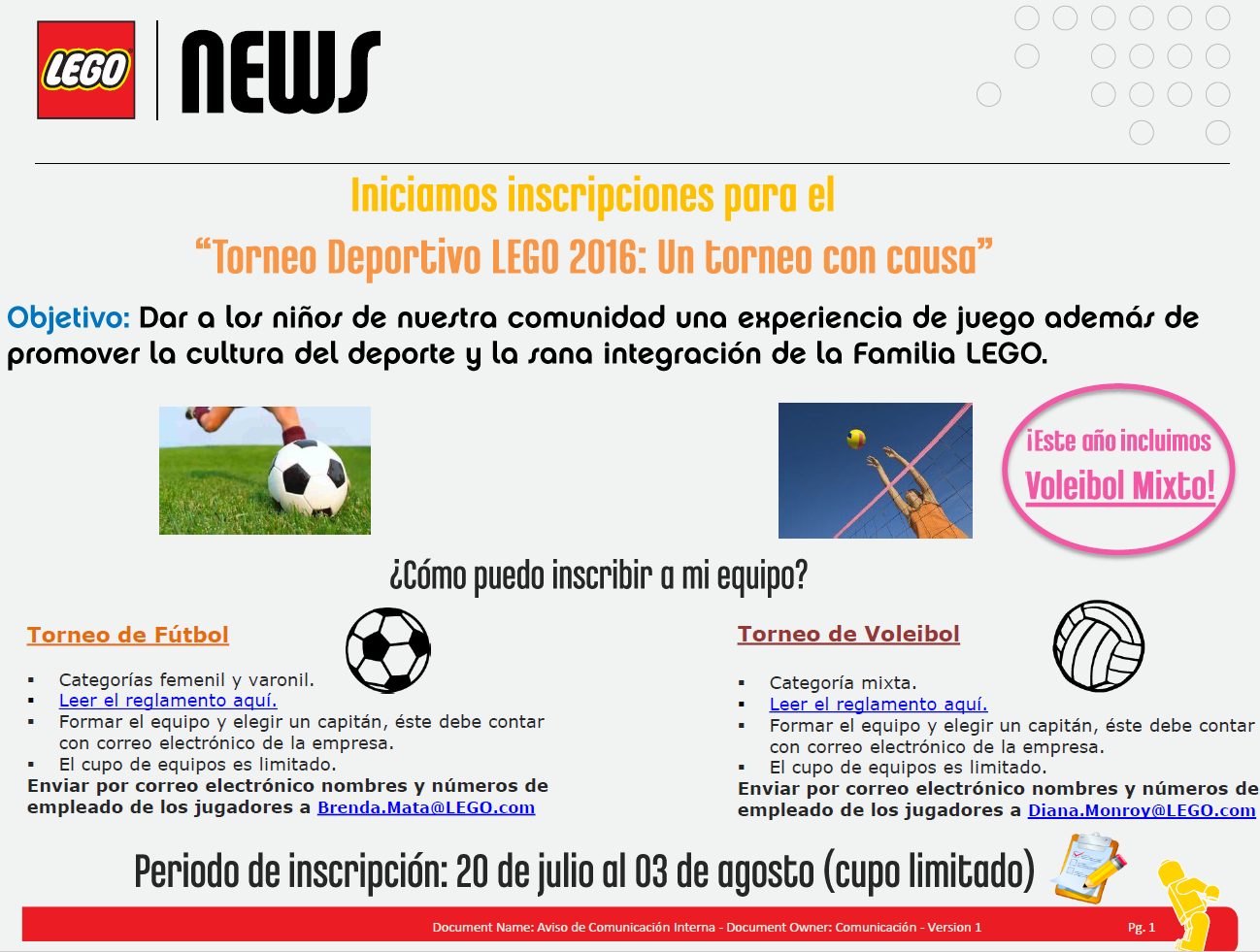 Generalidades
Inicio del Torneo:Lunes 22 de AgostoEquipos: 8 femenil  +   36 varonilRol de Juegos y Estadísticas:www.cancheros.mx
Apoyo a la Comunidad
¡Gol con Causa!  Donaremos un set por cada gol anotado durante el torneo regular (Femenil y Varonil) a niños en situación de vulnerabilidad.
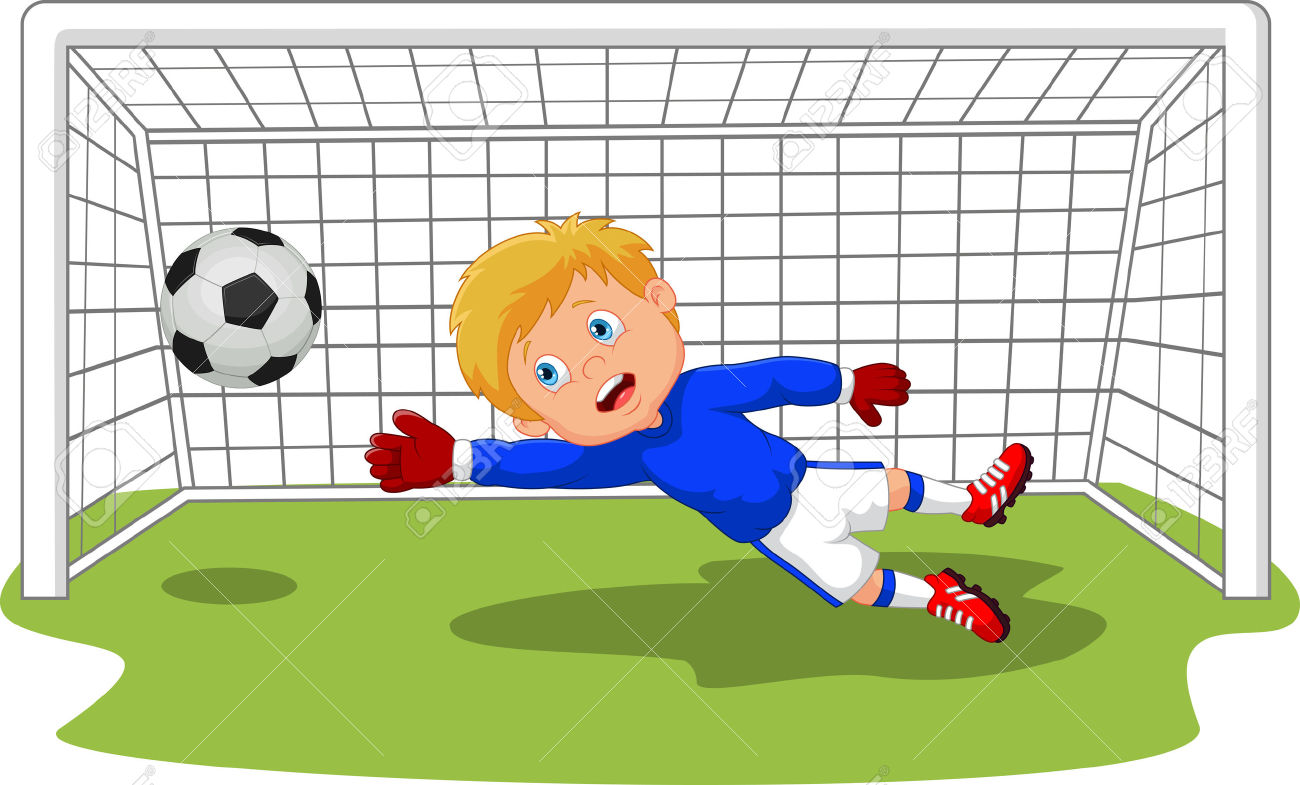 Lineamientos
Incidentes 
Tarjeta Azul 
Árbitro extra


 Revisión de reglamento
Dudas o Comentarios
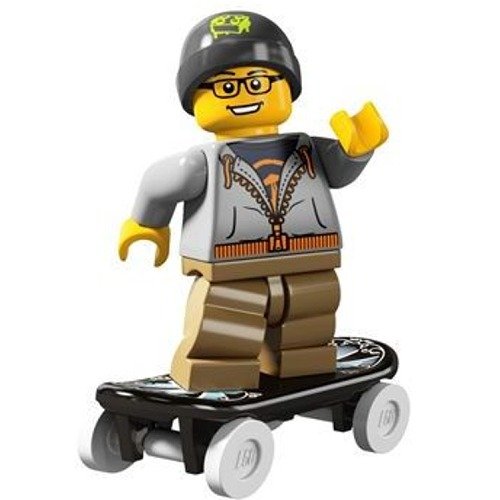